Performance Credit Mechanism (PCM) Strawman Design Process


ERCOT Staff

PCM Workshop
April 17th, 2024

ERCOT Public
Goals for Today
The primary focus for today’s workshop is providing education on the PCM concept so that interested parties can have the background to provide feedback and written comments to the Public Utility Commission of Texas (PUCT) under Project No. 55000.  

This will include:
A history of PCM discussion and an overview of the overarching mechanics; 
Information on the modeling and study approach being used by Energy and Environmental Economics (E3), including inputs and assumptions for the model; and
An explanation of the individual PCM design parameters and an illustration of how different parameter choices will be evaluated.
2
Processes for Today’s Workshop
We would like to make sure that there is sufficient time for E3 to go through their material.  With that in my mind, we’ll plan to take substantive questions at the end of each subsection of the agenda.

Time at the end of the workshop has been designated for additional Q&A and we may go beyond the scheduled time today, based on continuing discussion and the number of remaining questions.

ERCOT staff will be managing the queue for questions using the chat in WebEx.

The workshop will be recorded using Swagit for viewing the workshop via the ERCOT website at a later date.
3
Comment Regarding the “Default” Parameters being Discussed Today
Throughout the material for the workshop today, there will be several references to the “default” values for the PCM design parameters.  

These values are not intended to be a final proposal but will be used to establish a baseline for future analysis comparing different combinations of design parameter values.
4
Next Steps Following Today’s Workshop
Tentative timelines laid out in the April 4th, 2024 memo from PUCT staff:









The May 1st, 2024 filing from ERCOT staff will provide a summary of today’s workshop and the key take-aways from the discussion.
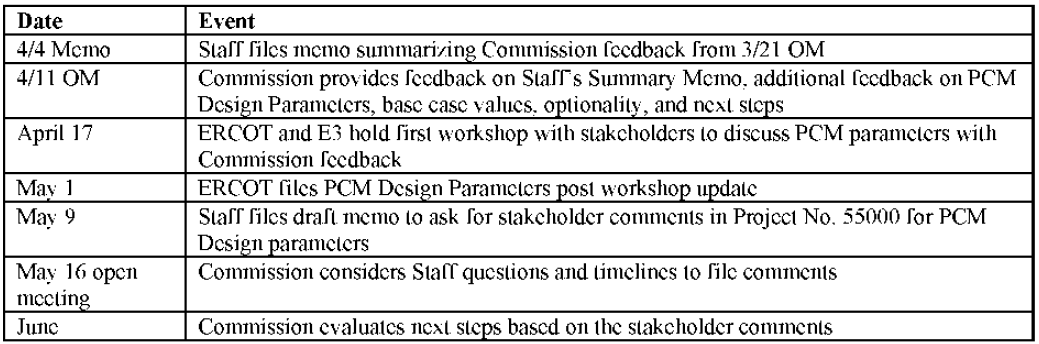 5
ERCOT Contacts
For questions on the PCM design and/or material from the workshop today, please reach out to ERCOT staff to coordinate:
Dave Maggio - Principal, Market Design & Analytics
David.Maggio@ercot.com
Ryan King – Manager, Market Design
Ryan.King@ercot.com
6